Week 1: Meditation
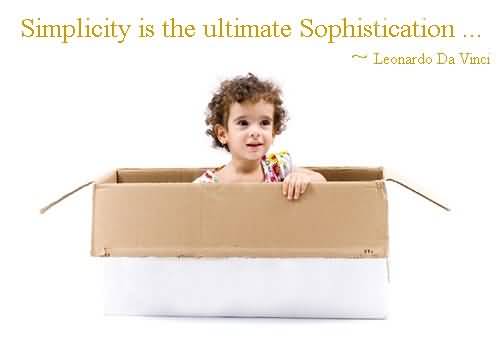 © The Well @STSA 2013
The opposite of simplicity?  COVETOUSNESS
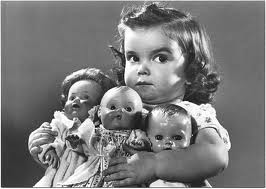 © The Well @STSA 2013
“Take heed and beware of covetousness, for one’s life does not consist in the abundance of the things he possesses.”  Luke 12:15

“Let your conduct be without covetousness; be content with such things as you have.”  Hebrews 13:5
© The Well @STSA 2013
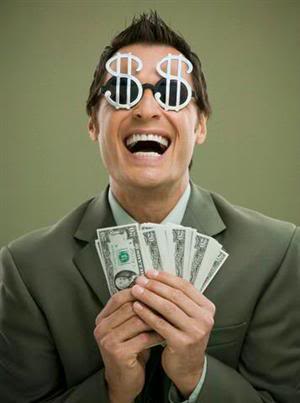 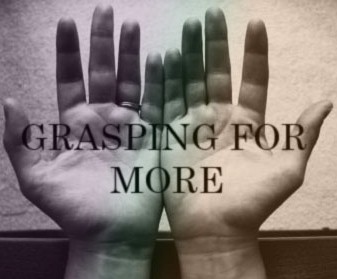 © The Well @STSA 2013
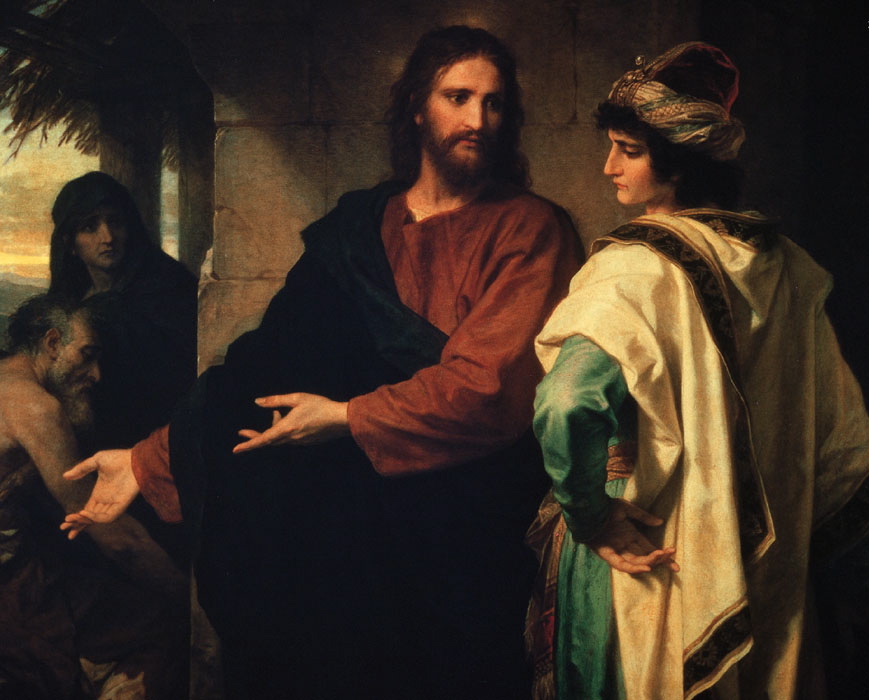 © The Well @STSA 2013
“And you shall count seven sabbaths of years for yourself, seven times seven years; and the time of the seven sabbaths of years shall be to you forty-nine years.  Then you shall cause the trumpet of the Jubilee to sound on the tenth day of the seventh month; on the Day of Atonement you shall make the trumpet to sound throughout all your land…
© The Well @STSA 2013
… And you shall consecrate the fiftieth year, and proclaim liberty throughout all the land to all its inhabitants. It shall be a Jubilee for you; and each of you shall return to his possession, and each of you shall return to his family… Therefore you shall not oppress one another, but you shall fear your God; for I am the Lord your God.”  Leviticus 25:8-10,17
© The Well @STSA 2013
“The land must not be sold permanently, because the land is mine and you reside in my land as foreigners and strangers.”  Leviticus 25:23
© The Well @STSA 2013
“So you shall observe My statutes and keep My judgments, and perform them; and you will dwell in the land in safety.  Then the land will yield its fruit, and you will eat your fill, and dwell there in safety.”  Leviticus 25:18-19
© The Well @STSA 2013
What we have, we receive as a gift
© The Well @STSA 2013
What we have, we receive as a gift

What we have is to be cared for by God
© The Well @STSA 2013
What we have, we receive as a gift

What we have is to be cared for by God

What we have is available to others
© The Well @STSA 2013
“For the Lord your God is bringing you into a good land…a land in which you will eat bread without scarcity, in which you will lack nothing… [Beware lest] you say in your heart, ‘My power and the might of my hand have gained me this wealth.’”  Deuteronomy 8:7-9, 17
© The Well @STSA 2013
The Measure of Simplicity
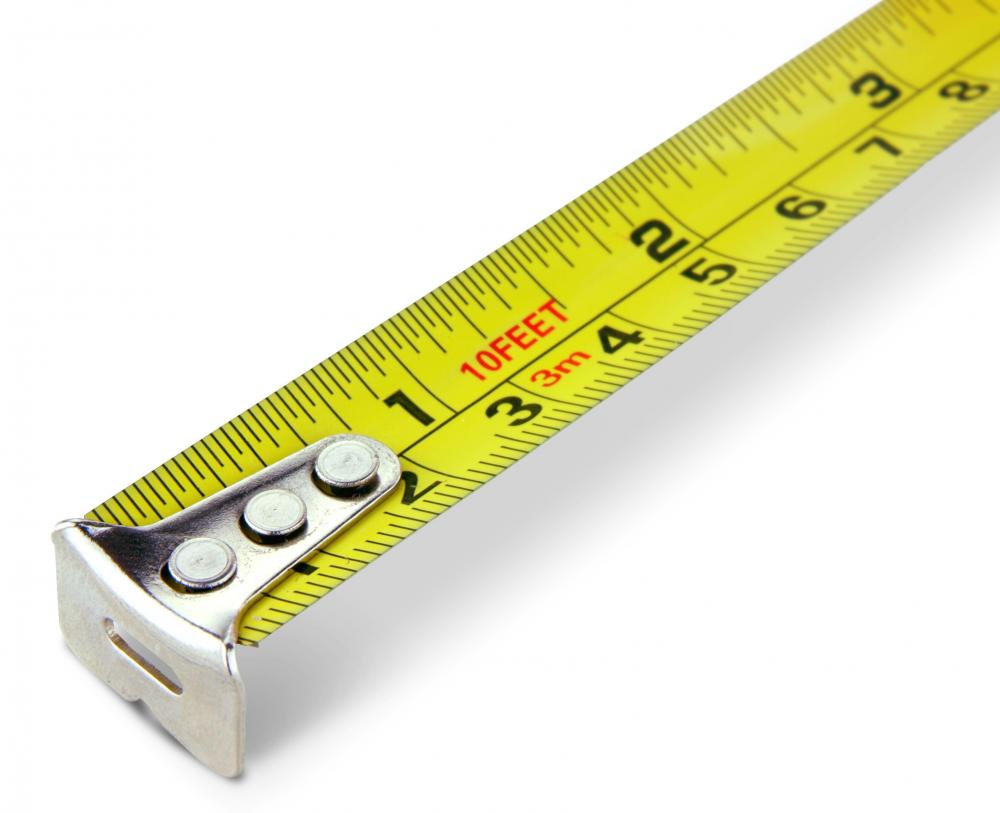 © The Well @STSA 2013
“Therefore I say to you, do not worry about your life, what you will eat or what you will drink; nor about your body, what you will put on. Is not life more than food and the body more than clothing?  Look at the birds of the air, for they neither sow nor reap nor gather into barns; yet your heavenly Father feeds them. Are you not of more value than they?  Which of you by worrying can add one cubit to his stature?
© The Well @STSA 2013
“So why do you worry about clothing? Consider the lilies of the field, how they grow: they neither toil nor spin; and yet I say to you that even Solomon in all his glory was not arrayed like one of these.  Now if God so clothes the grass of the field, which today is, and tomorrow is thrown into the oven, will He not much more clothe you, O you of little faith?
© The Well @STSA 2013
“Therefore do not worry, saying, ‘What shall we eat?’ or ‘What shall we drink?’ or ‘What shall we wear?’  For after all these things the Gentiles seek. For your heavenly Father knows that you need all these things.  But seek first the kingdom of God and His righteousness, and all these things shall be added to you.”  Matthew 6:25-33
© The Well @STSA 2013
Measure of Simplicity:LEVEL OF ANXIETY
“Therefore do not worry about tomorrow, for tomorrow will worry about its own things. Sufficient for the day is its own trouble.” 
Matthew 6:34
© The Well @STSA 2013
The Practice of Simplicity
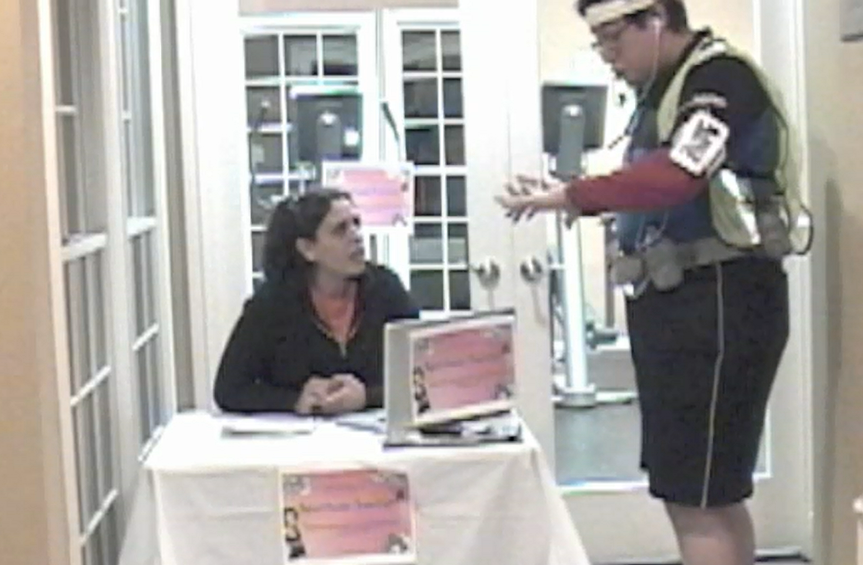 © The Well @STSA 2013
Buy things for usefulness rather than status
© The Well @STSA 2013
Buy things for usefulness rather than status

Reject anything that is producing an addiction
© The Well @STSA 2013
Buy things for usefulness rather than status

Reject anything that is producing an addiction

Develop habit of giving stuff away
© The Well @STSA 2013
Beware of the “latest and greatest”
© The Well @STSA 2013
Beware of the “latest and greatest”

Buy only what you can afford
© The Well @STSA 2013
Beware of the “latest and greatest”

Buy only what you can afford

Reject anything that distracts you from seeking the kingdom first
© The Well @STSA 2013
“But those who desire to be rich fall into temptation and a snare, and into many foolish and harmful lusts which drown men in destruction and perdition.  For the love of money is a root of all kinds of evil, for which some have strayed from the faith in their greediness, and pierced themselves through with many sorrows.”  1 Timothy 6:9-10
© The Well @STSA 2013
“Take heed and beware of covetousness, for one’s life does not consist in the abundance of the things he possesses.”  
Luke 12:15
© The Well @STSA 2013